2019-02-08
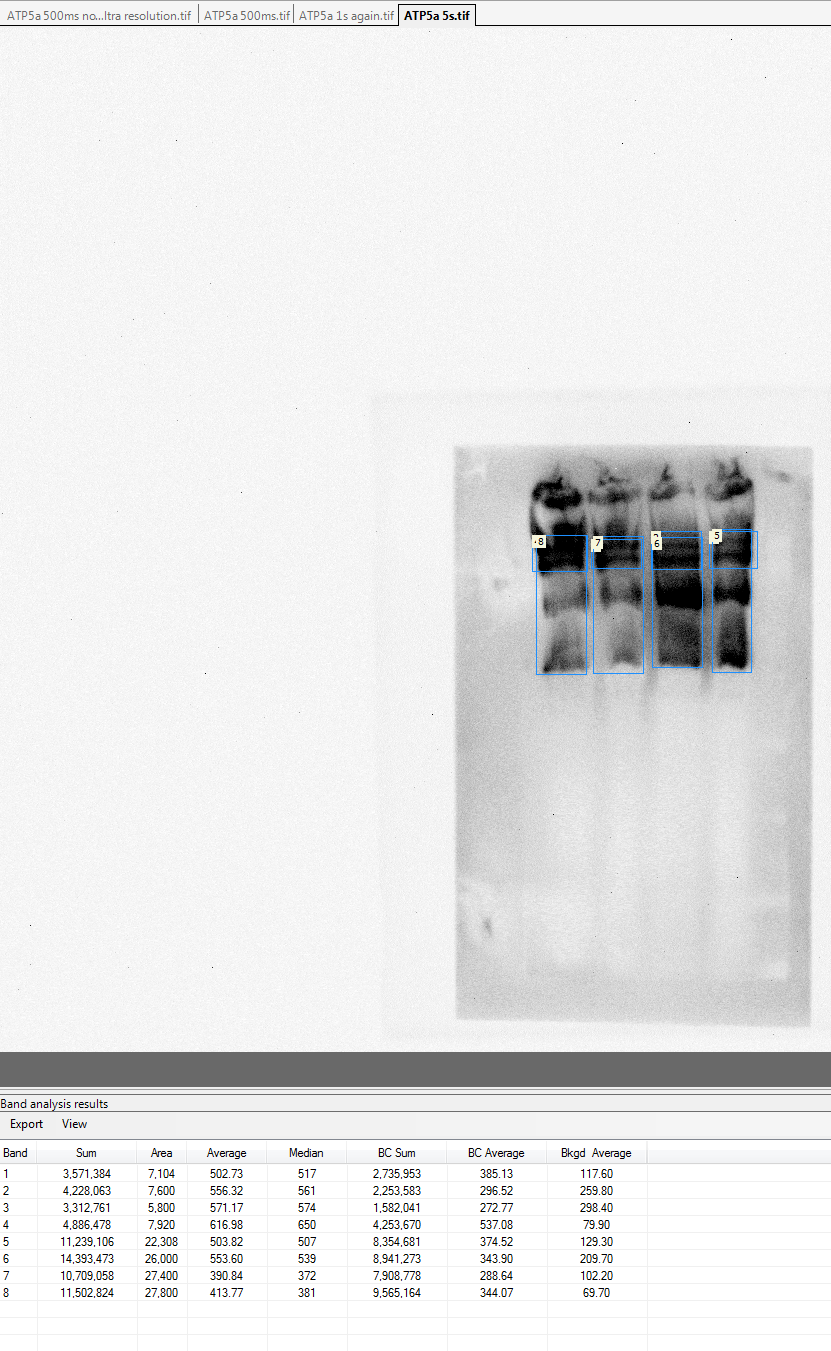 2019-02-22
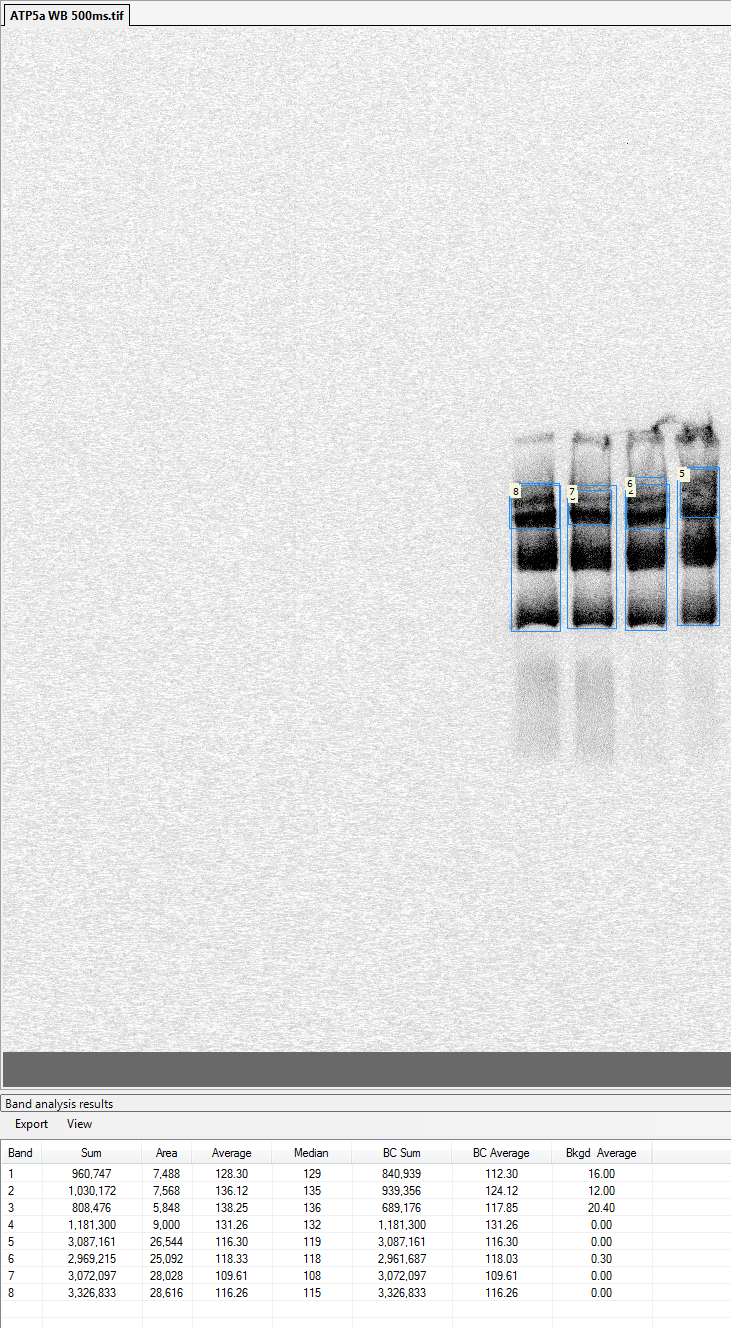 2019-03-08
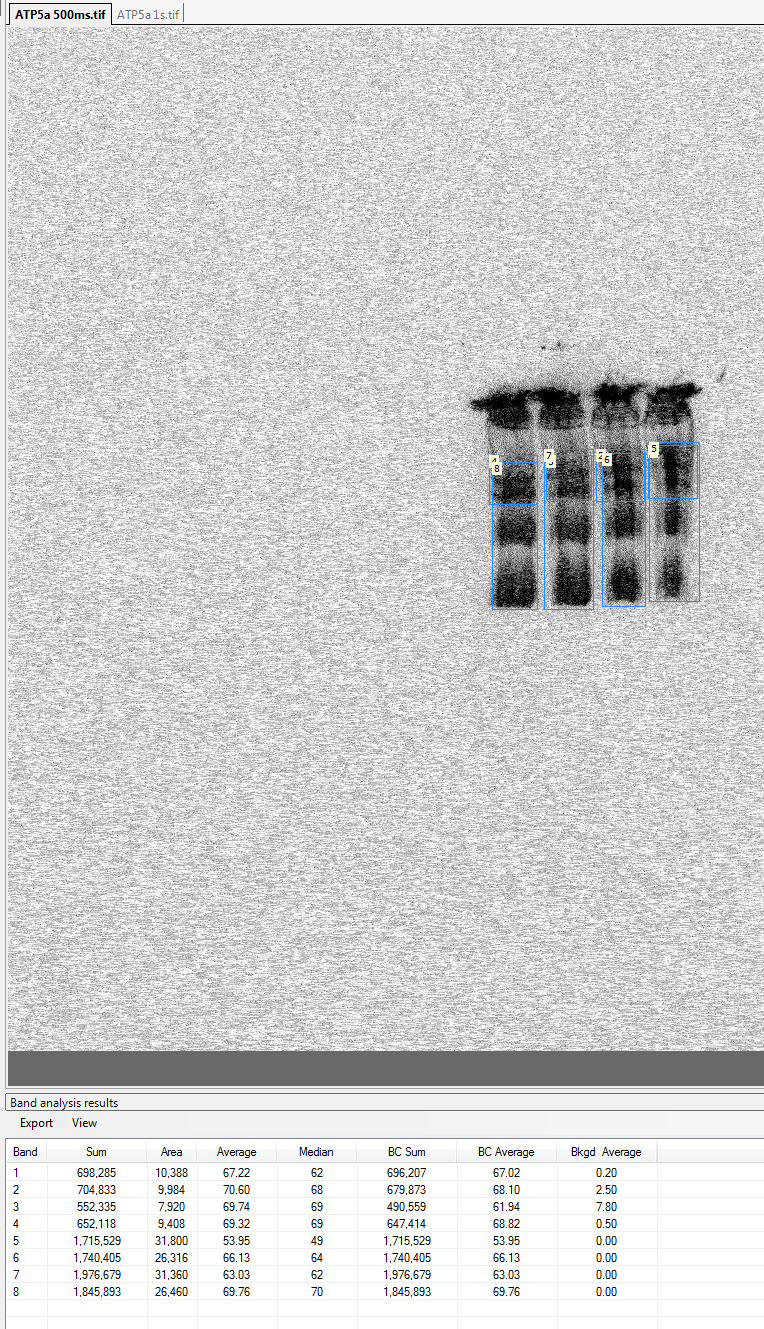 2019-03-15
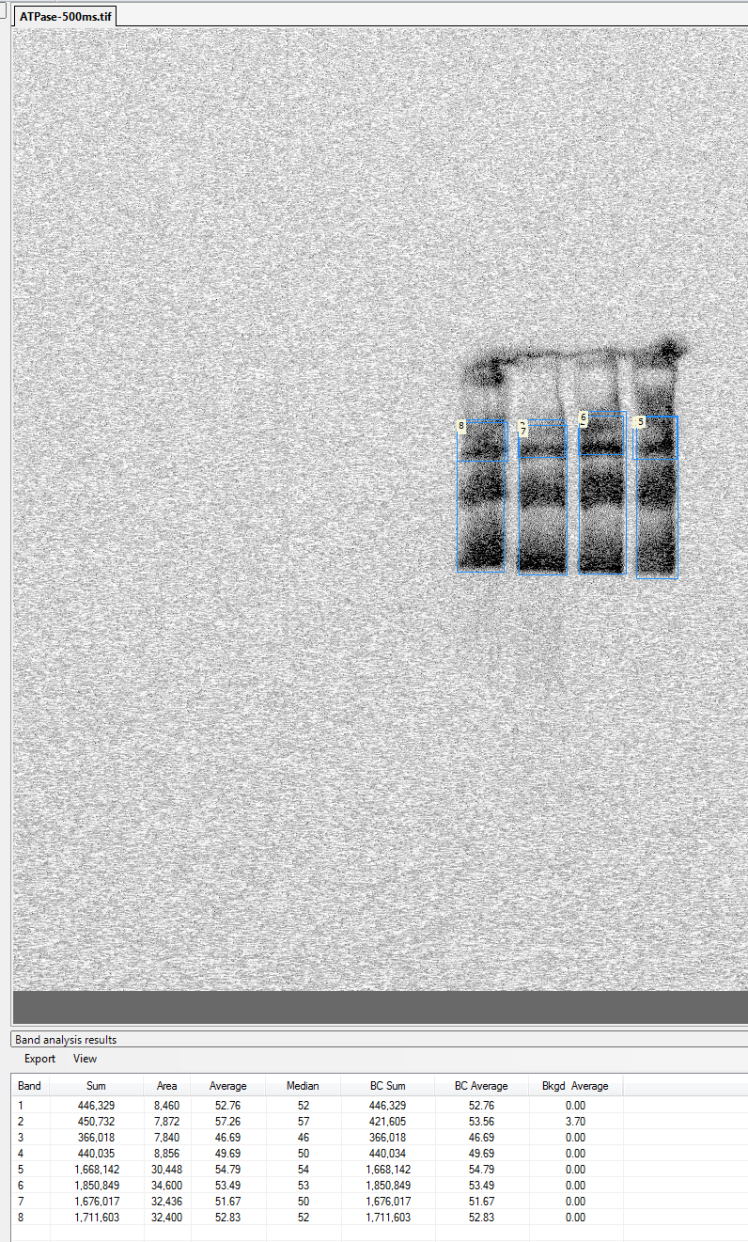 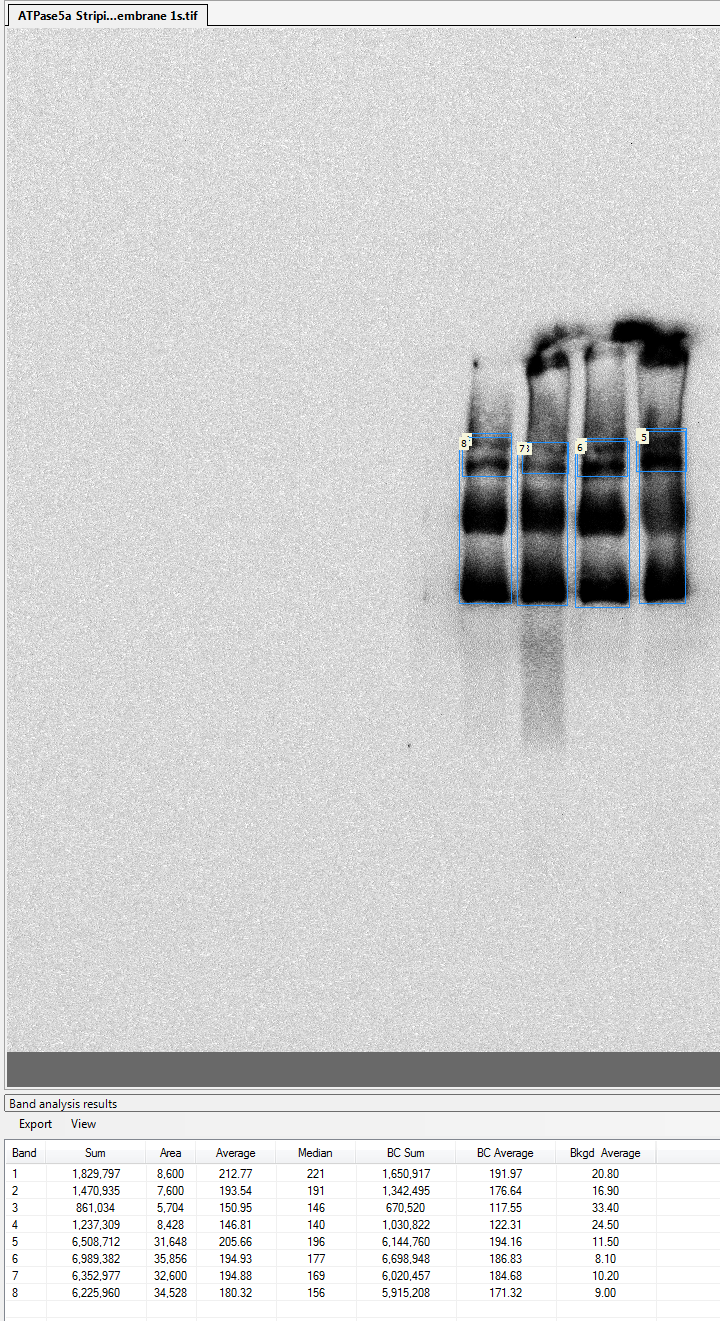 2019-04-14 Gel1
2020-05-05
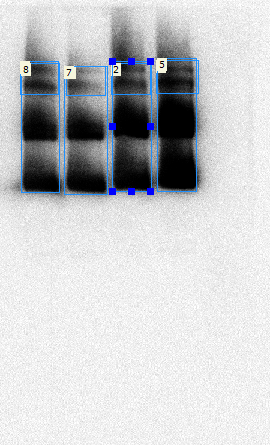 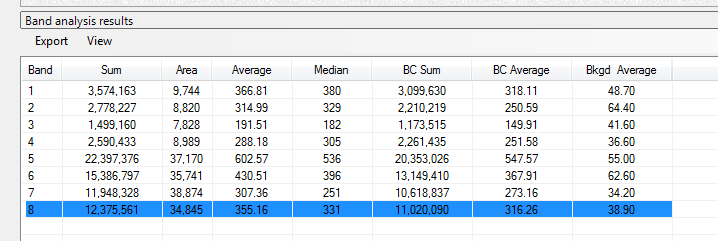 2020-11-08 Gel1
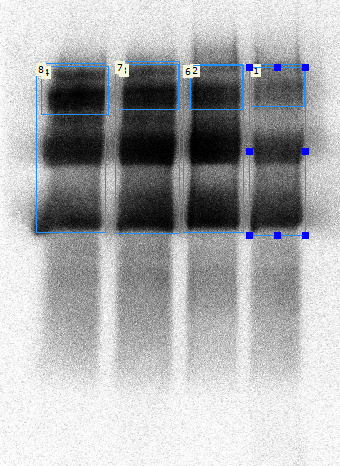 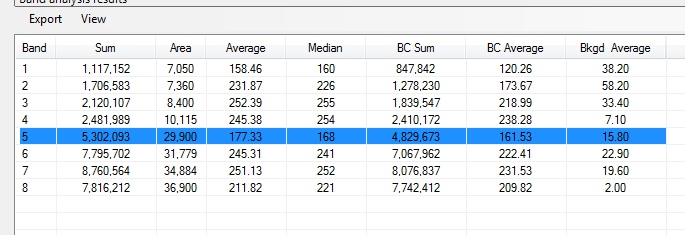 2020-11-08 Gel2
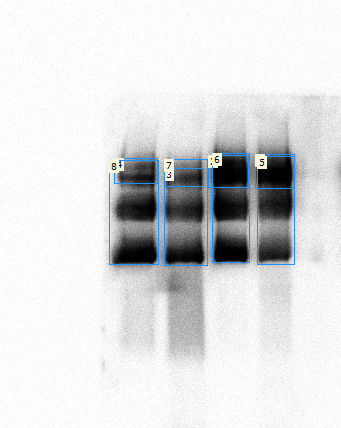 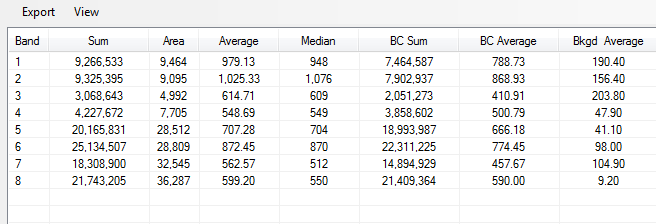